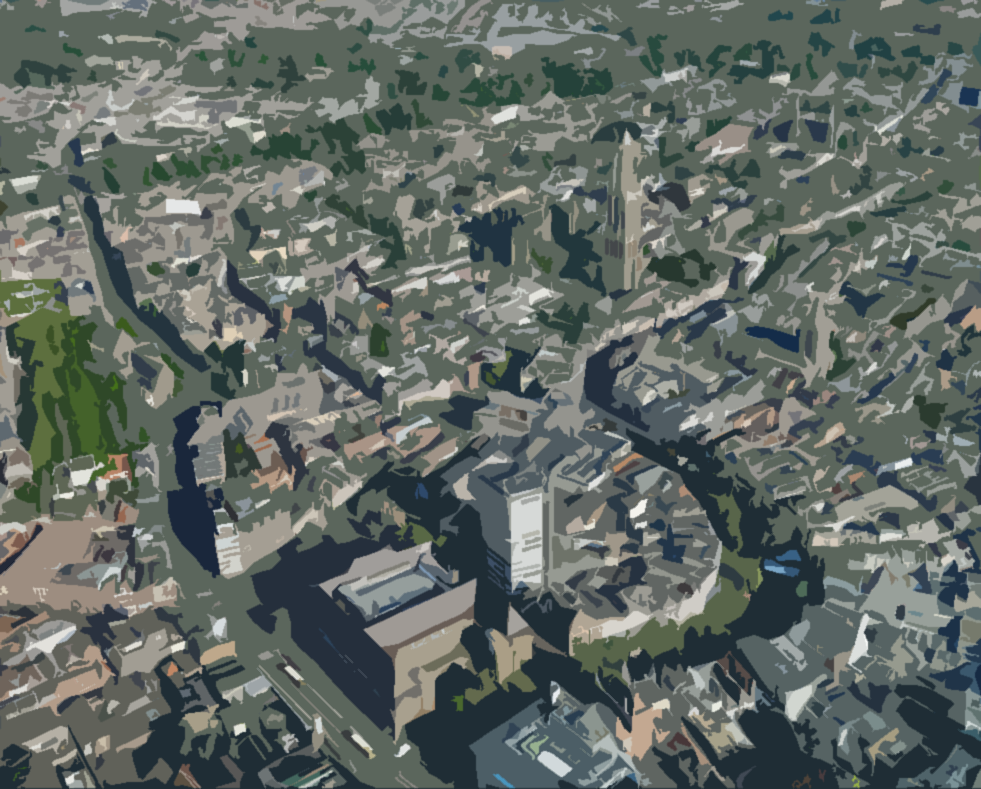 toelichting op lesbrief stadslogistiek
log in op: https://slimmeleermiddelen.nl/
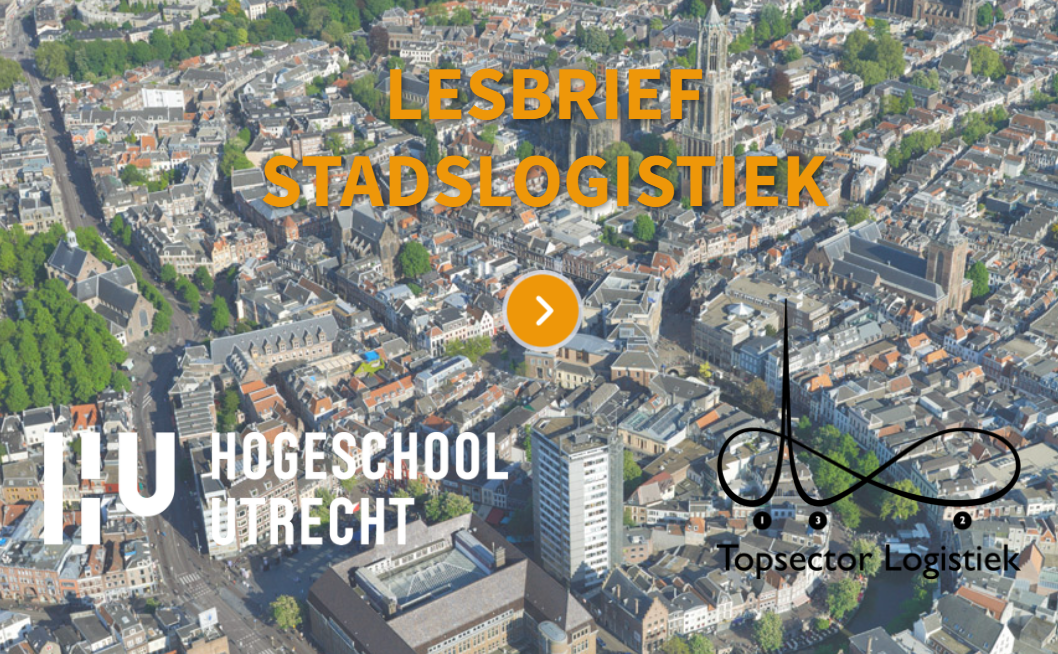 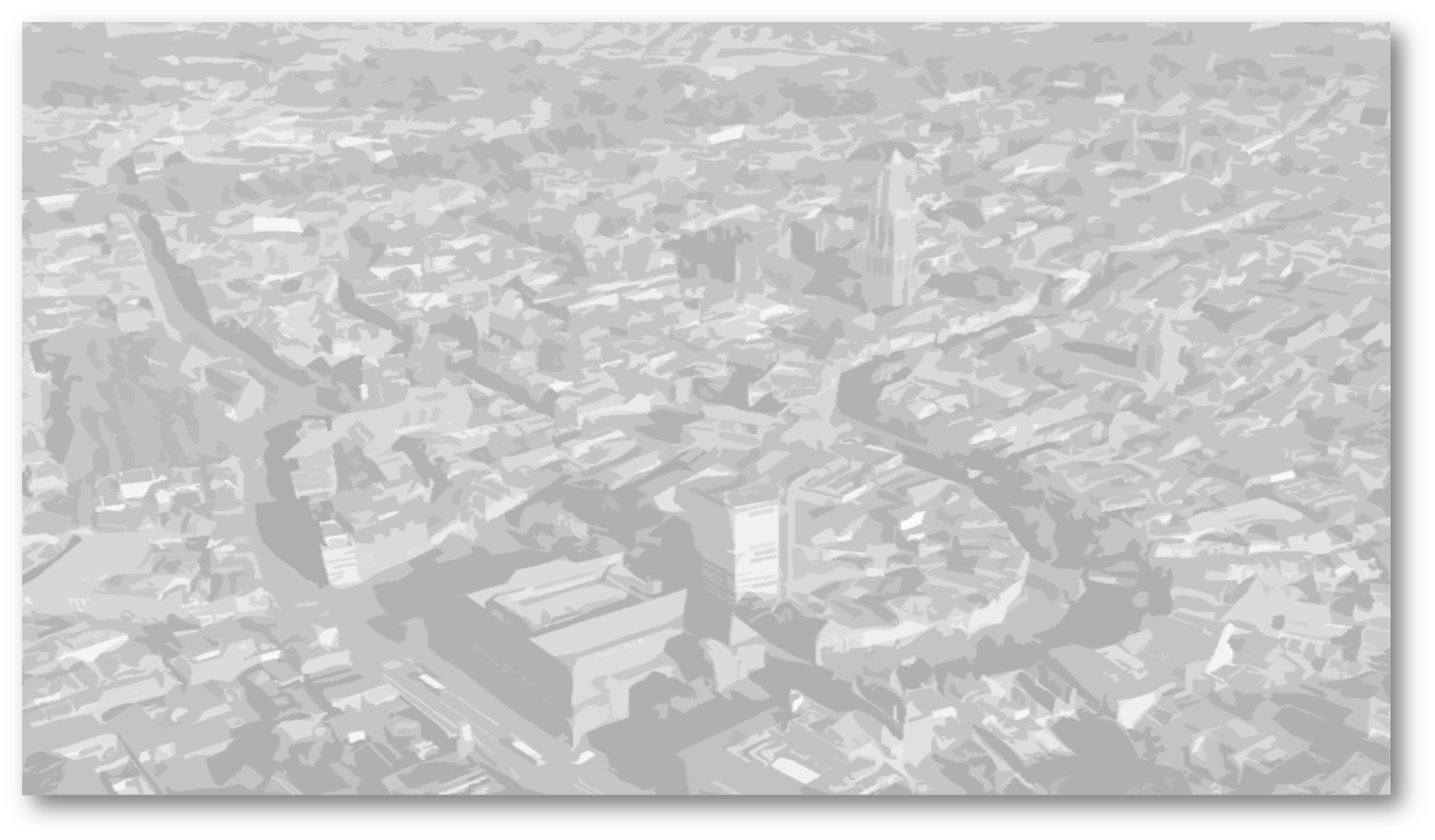 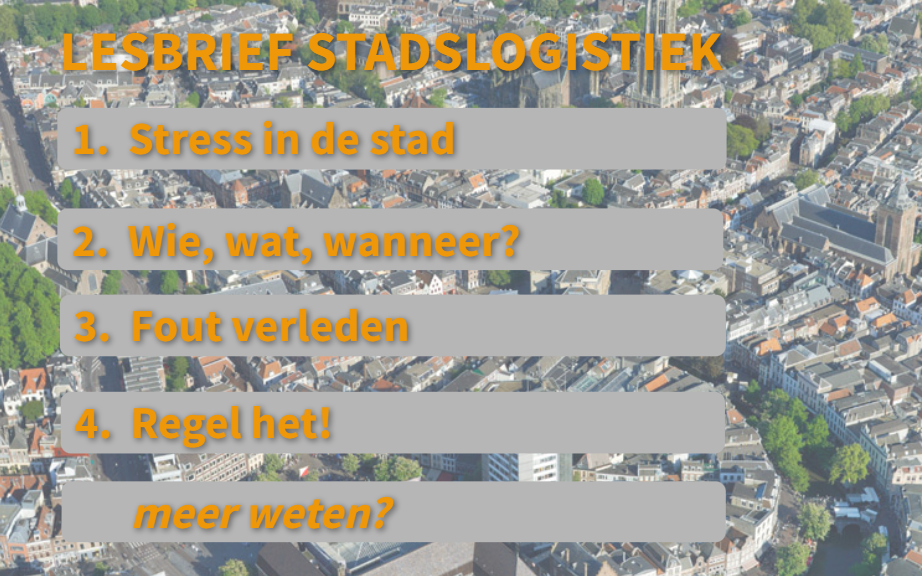 leren = van losse termen naar begrippen
Zie ook Kennisclips en Kennisbank
STADSLOGISTIEK
Omschrijving en afbakening onderwerp
Stadslogistiek gaat over het goederenvervoer in de (binnen)stad
Bijvoorbeeld de bevoorrading van winkels en horeca.
Kern vakinhoud
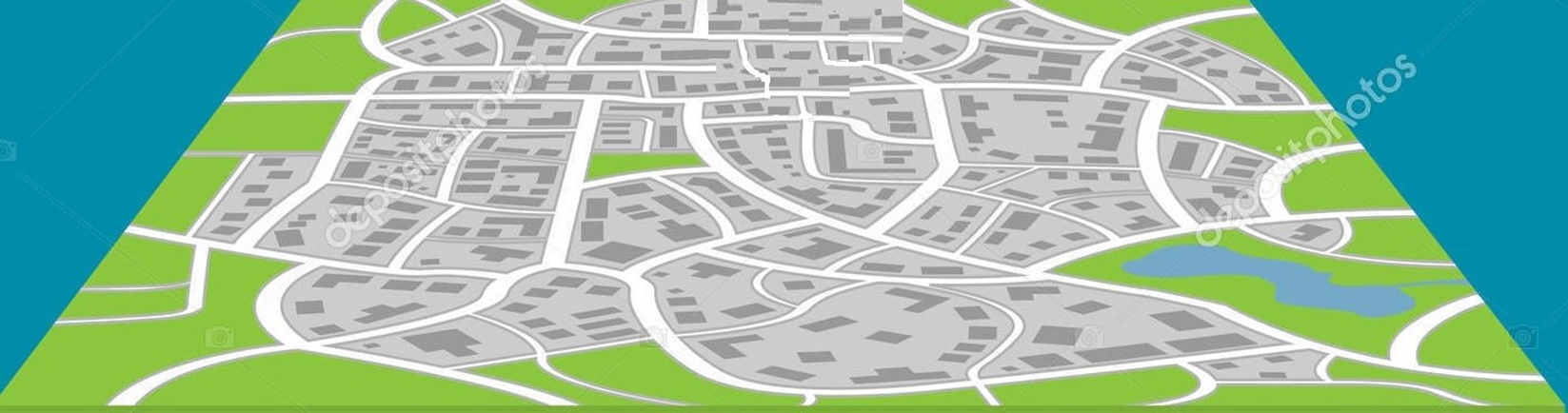 Specifiek gebied
Metropool
Grote stad
Kleine stad
STADSLOGISTIEK
Introductie stadslogistiek
KANTOREN
HORECA
INSTELLINGEN
RETOUREN/AFVAL
PAKKETTEN
BOUW
WINKELS
Inhoud: 
Kennismaking met de participerende partijen (zie verder: ‘ontvangers’)
Wat is de beeldvorming rondom stadlogistiek?
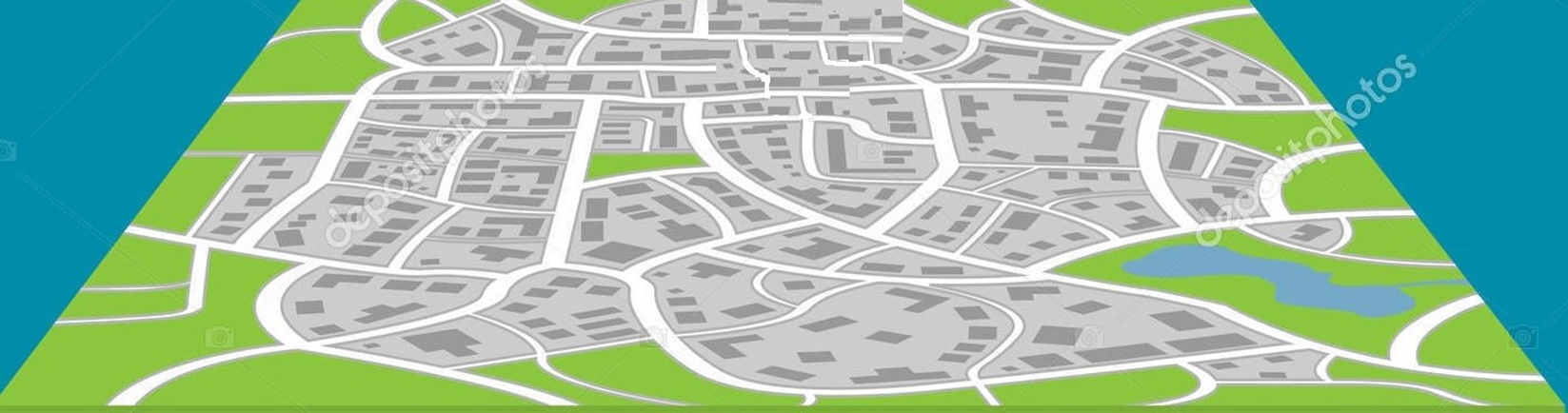 Lesbrief stadslogistiek
1. “Stress in de stad”
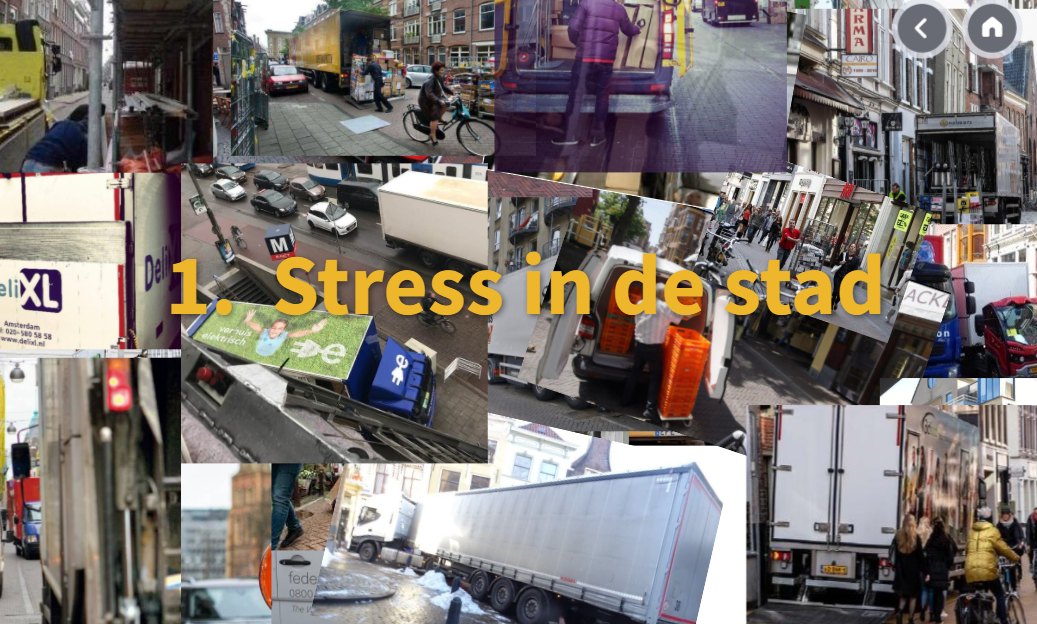 STADSLOGISTIEK
Segmentering stadslogistiek
KANTOREN
HORECA
INSTELLINGEN
RETOUREN/AFVAL
PAKKETTEN
BOUW
Inhoud:  (wijzigende) kenmerken van 
ontvangers 
leveringswijzen
goederen
(en dus)
transportmiddelen
WINKELS
“klantwaarde”
‘Ontvangers’ in de stad krijgen allerlei goederen op een bepaalde manier aangeleverd.
Vers, Vlug, Volledig, Voorspelbaar, Veilig, Voordelig
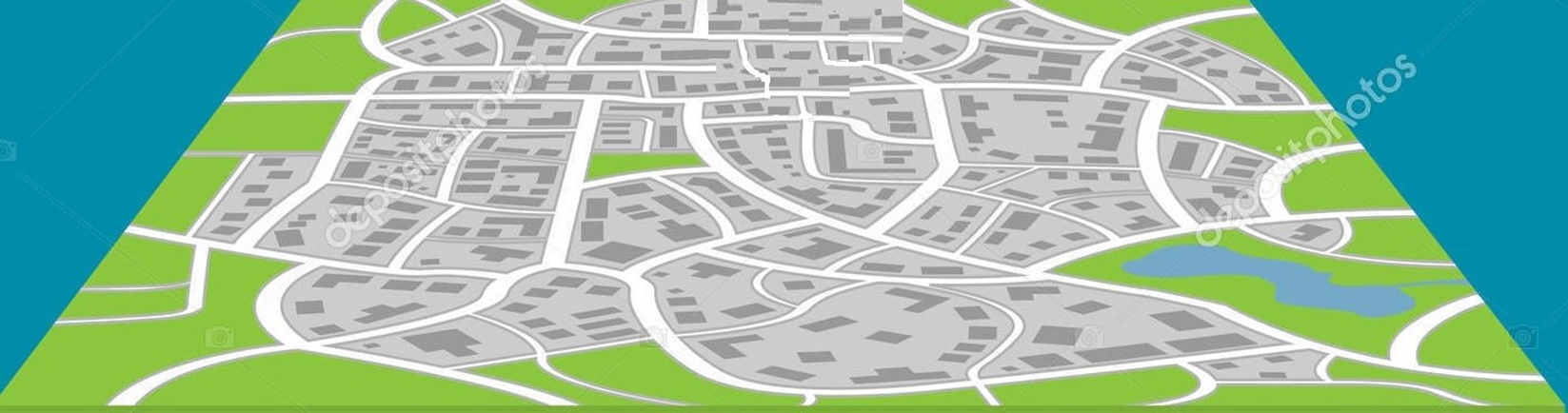 Verken de stadslogistiek
1.  “Stress in de stad”
2.  “Wie, wat, waar”
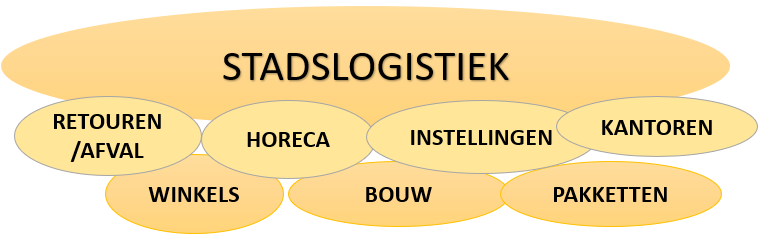 ‘Impact logistiek op de stad ‘
Inhoud: (wijzigende) problemen met
ruimtebeslag (congestie/tijdsverlies)
veiligheid/ongevallen/schade
geluidshinder
luchtkwaliteit (fijnstof, PM10; CO2; NOx…)
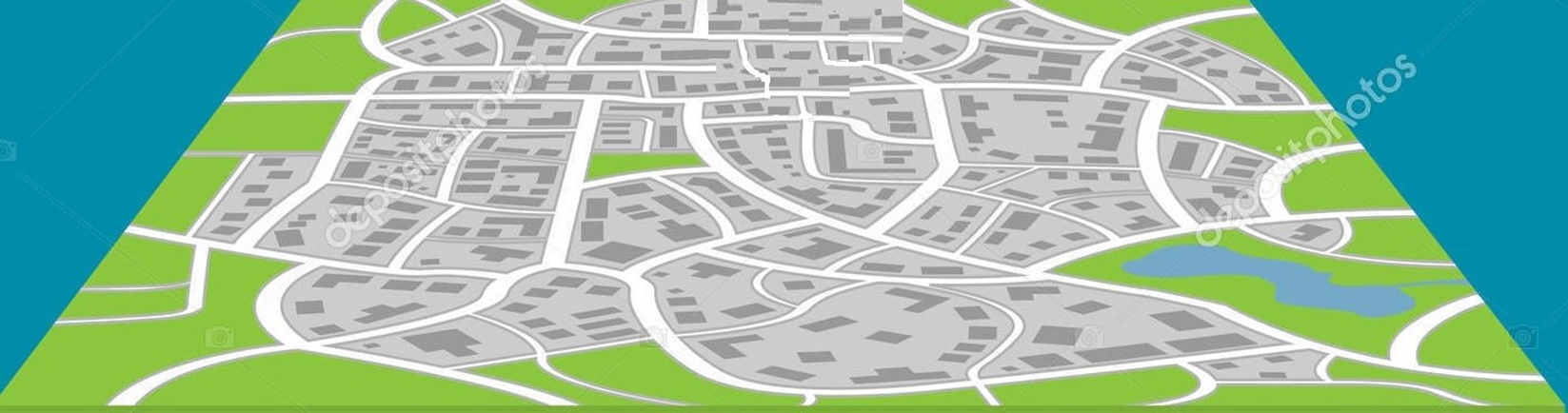 Problemen
vol, veel, vies, vervelend, gevaarlijk
Vraagstukken
Lesbrief Stadslogistiek
1.  “Stress in de stad”
2.  “Wie, wat, waar”
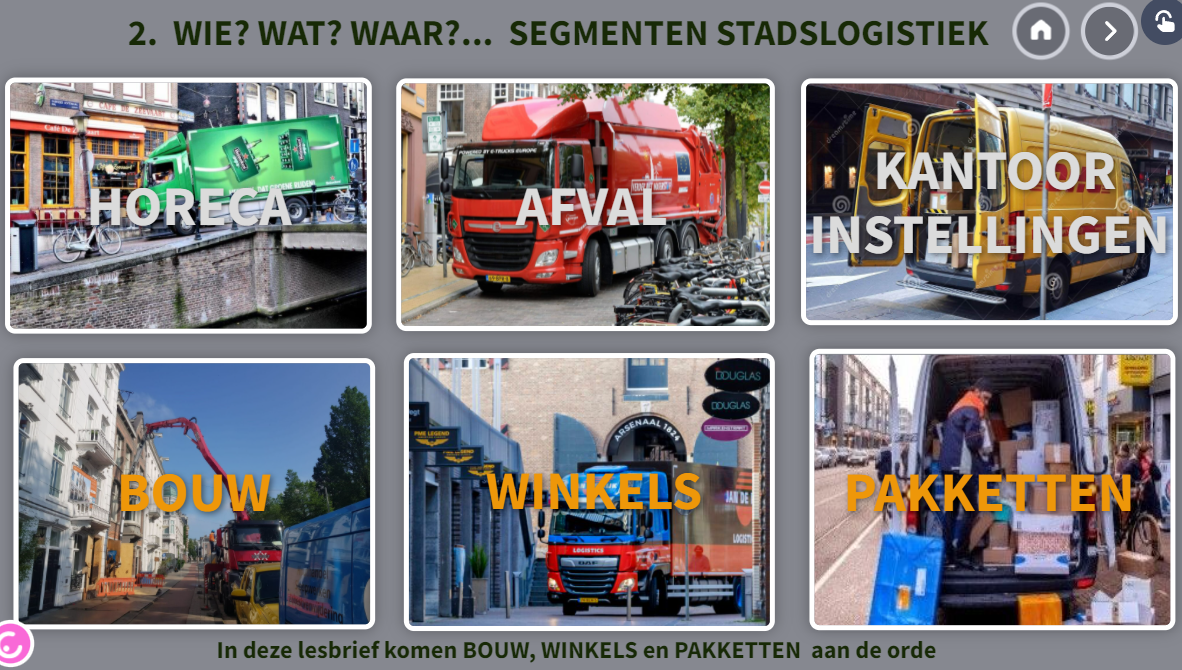 STADSLOGISTIEK
‘historie/achtergrond stadslogistiek ‘
Inhoud: kenmerken ruimte binnenstad
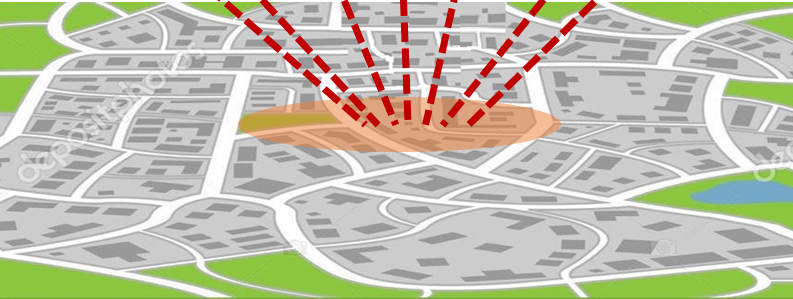 Logistieke activiteiten
transport, opslag en handling
door en voor allerlei partijen
stedelijke ruimtelijke interactie
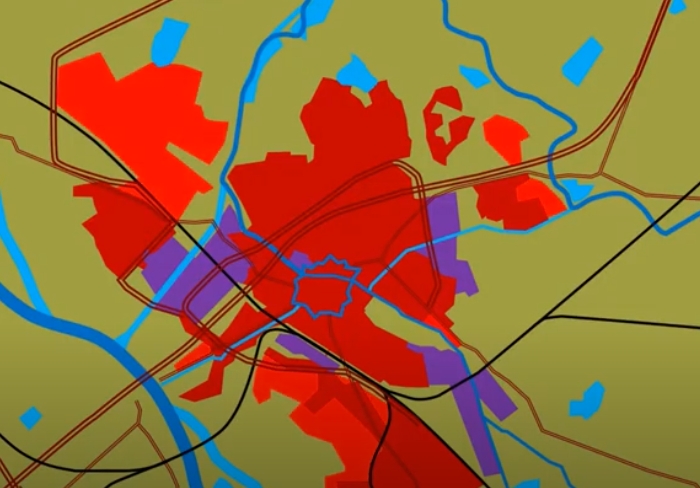 Ruimtelijke ontwikkelingen
diverse, unieke, complexe ruimtelijke   patronen door de tijd heen
stedelijke ruimtelijke structuur
Fysieke werkelijkheid
stedelijke vorm en grondgebruik
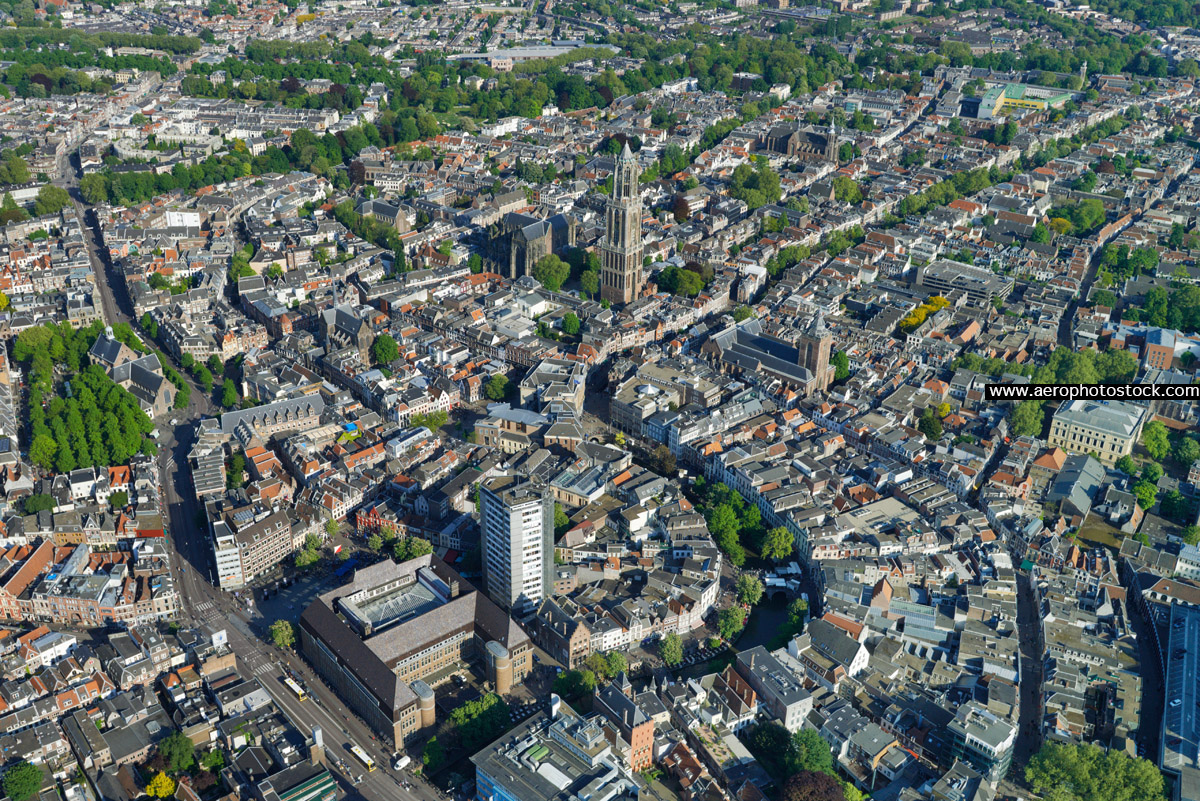 Lesbrief Stadslogistiek
3.  “Fout Verleden”
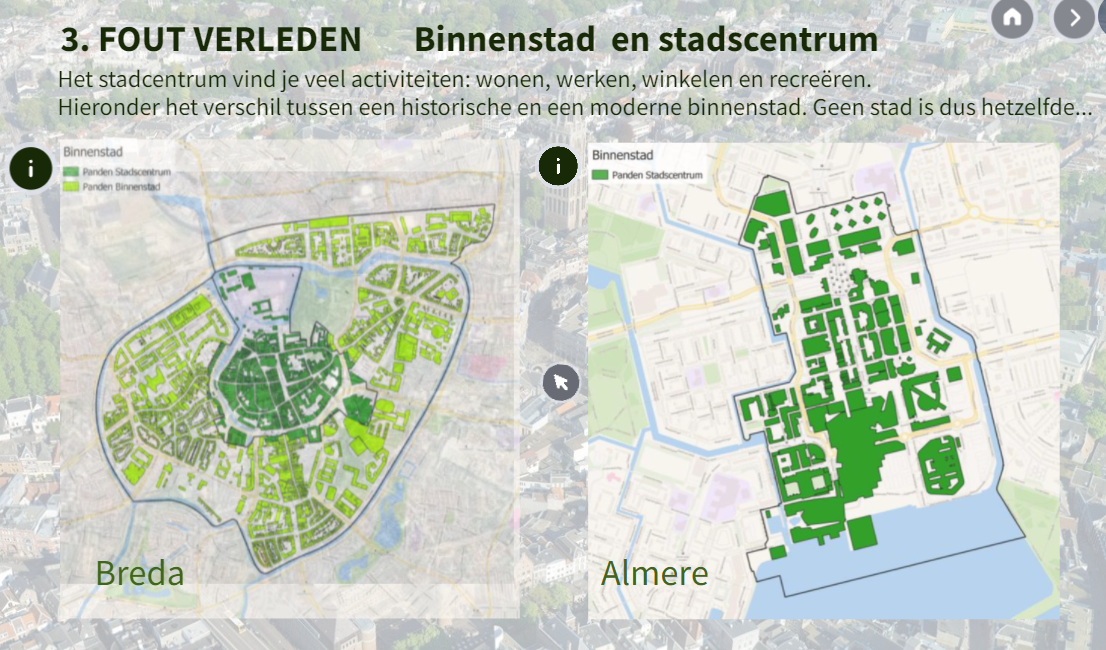 STADSLOGISTIEK
Ontwikkelingen stadslogistiek
PAKKETTEN
WINKELS
BOUW
Inhoud: kenmerken oplossingen voor
ruimte(beslag)
veiligheid/ongevallen
geluidshinder
luchtkwaliteit (PM10; CO2; Nox)
belanghebbenden / actoren / ‘stakeholders’
Kenmerken van rol, taak en functie van belanghebbenden
problemen
vraagstukken
“Trade-offs”
Flexibel is duurder
Beter is duurder
Sneller is duurder
….. is duurder
“klantwaarde”
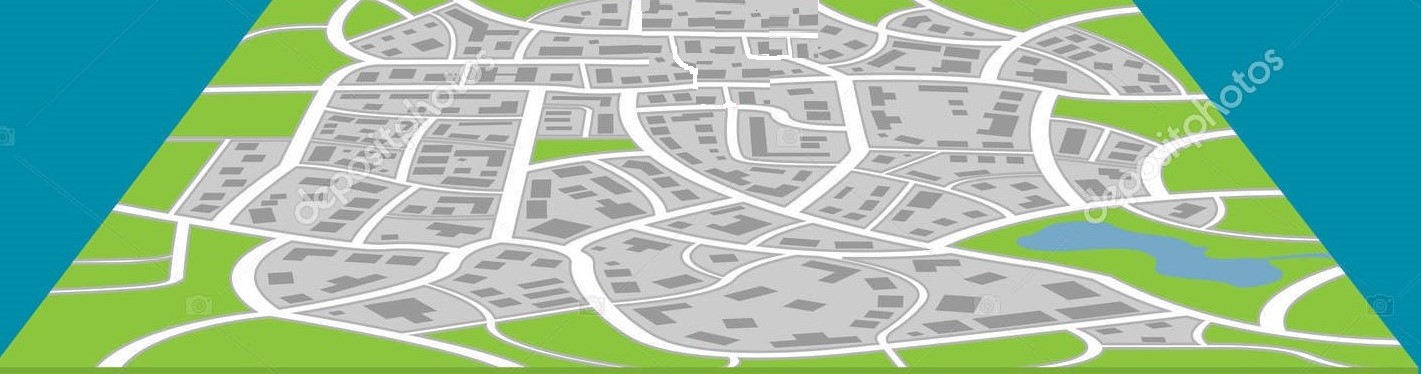 Lesbrief Stadslogistiek
4.  “Regel het!”
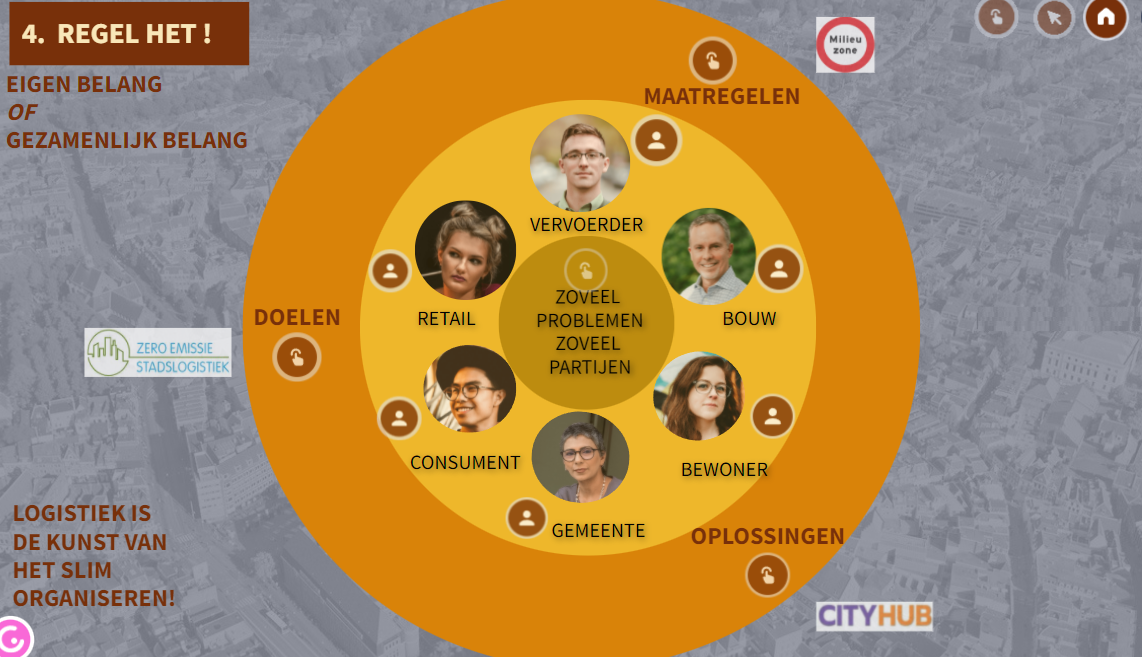 STADSLOGISTIEK
Ontwikkelingen stadslogistiek
WINKELS
PAKKETTEN
BOUW
voorraad
planning
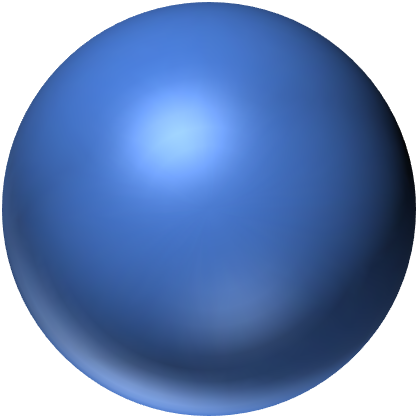 Inhoud: kenmerken theorie logistiek
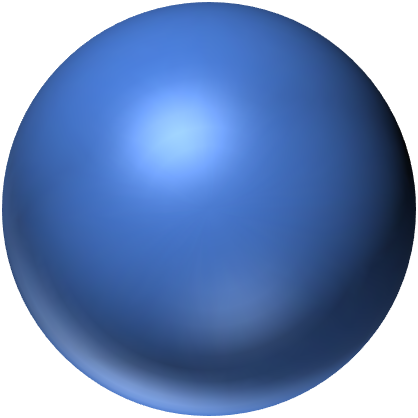 transportplanning
Belang eigen organisatie optimaliseren of 
belang stakeholders optimaliseren
handling
Kenmerken van rol, taak en functie van belanghebbenden
belanghebbenden / actoren / ‘stakeholders’
problemen
vraagstukken
“Innovatie”
Andere aanpak of techniek genereert meer klantwaarde en geld
“klantwaarde”
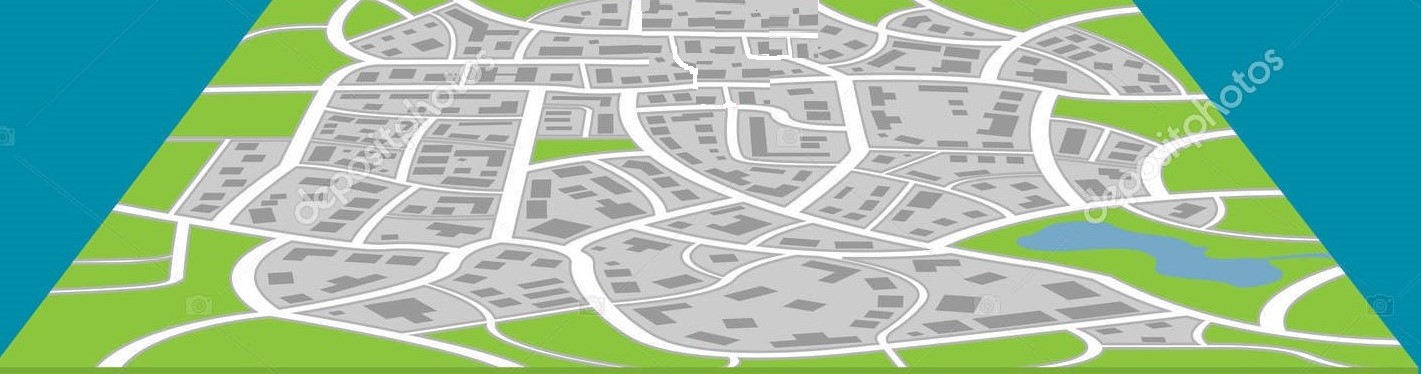 lesbrief Stadslogistiek
4.  “Regel het!” (o.a. Bouwhub)
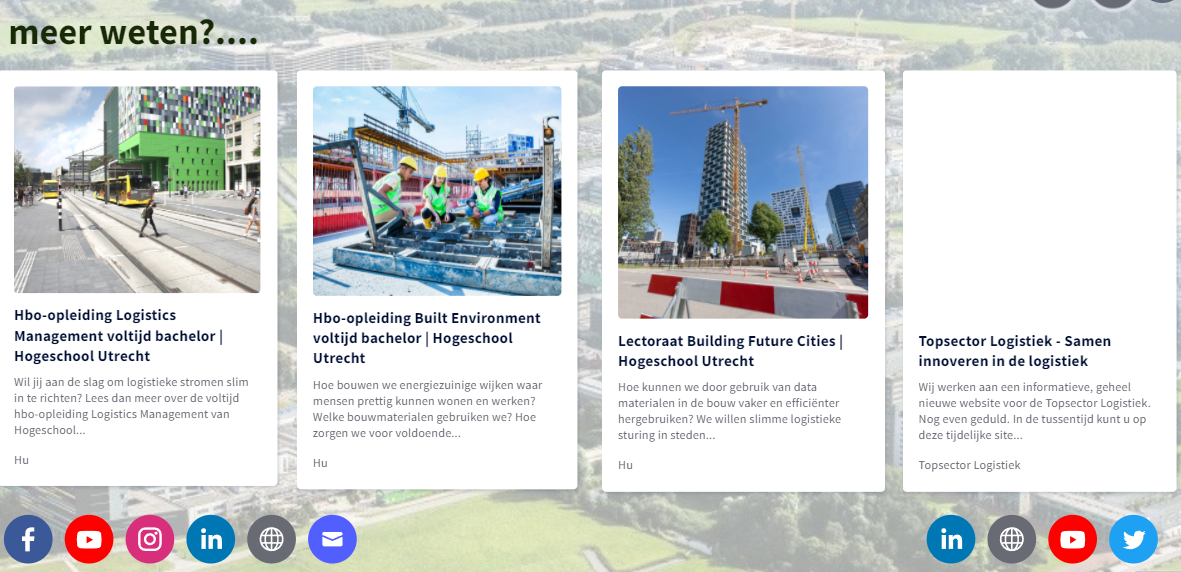